Hysteroscopy
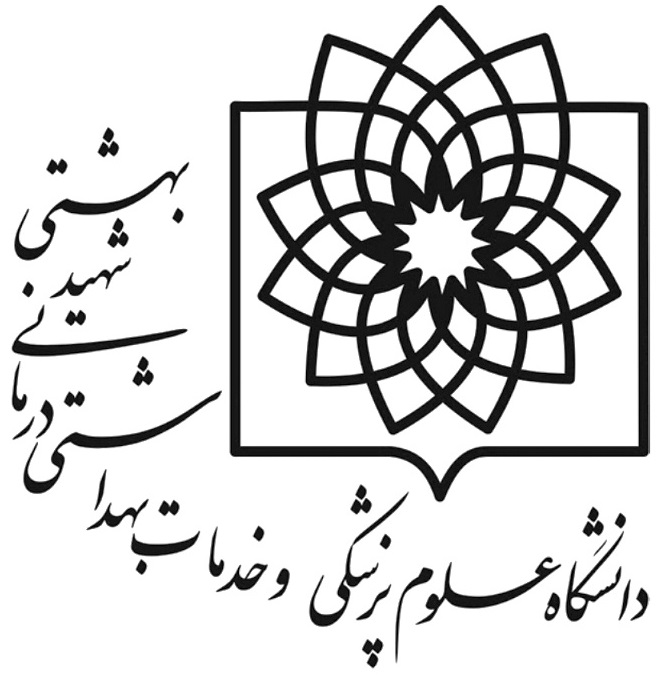 Berek & Novak
Sixteen edition
Diagnostic Hysteroscopy
2Goals:
1-sample of the endometrium,
- usually for the detection of hyperplasia or neoplasia,
 -Blind endometrial sampling has been the diagnostic
mainstay for the detection of endometrial hyperplasia
-Diagnostic hysteroscopy provides information not obtained by blind
endometrial sampling such as detection of endometrial polyps or submucous
leiomyomas) and can allow for the performance of directed
endometrial biopsy. Malignant or hyperplastic polyps or other localized
lesions can be identified with hysteroscopy and removed via directed excision .
-However, blind curettage remains an effective approach for the identification of global
endometrial histopathology
2- to identify structural abnormalities; 
-typically, a uterine septum or focal lesions such as adhesions,
polyps, or submucous leiomyomas
-hysteroscopy, HSG,TVUS, contrast sonohysterography (gel or saline infusion sonography), and MRI are options in the detection and characterization of structural anomalies
-Hysteroscopic examination is superior to HSG in the evaluation of the endometrial cavity 
-The diagnostic accuracy of TVUS is similar, especially when sonographic contrast  is injected into the endometrial cavity, usually intrauterine saline or gel, a procedure called sonohysterography that, when normal saline is used, is termed saline infusion sonography (SIS) 
-MRI and ultrasound-based techniques have the advantage
of allowing evaluation of the myometrium, 
-whereas office-based hysteroscopy allows
simultaneous division of adhesions, or removal of small polyps and even some
leiomyomas
potential indications for diagnostic hysteroscopy:

1. Unexplained abnormal uterine bleeding (AUB)
Premenopausal
Postmenopausal
2. Selected infertility cases                4points
Abnormal hysterography or TVUS
Unexplained infertility
Routine assessment prior to ET
“Second look” evaluation following selected uterine surgery cases
3. Recurrent pregnancy loss (RPL)
Operative Hysteroscopy
Foreign Body

If the string of an IUD is absent, the device often can be removed with a specially
designed hook or a toothed curette (e.g., Novak). When removal is difficult or
impossible, after sonographic confirmation that the device is in the endometrial cavity,
hysteroscopy can be performed using a sheath with an operating channel, thereby
allowing removal with grasping forceps (Fig. 26-35). If the device is not seen, or if
only a portion is visible hysteroscopically, the remainder imbedded in the myometrium,
individualized management is recommended, usually following additional imaging
studies to more precisely identify the location of the device.
Septum
-When RPL is associated with a single corpus containing a uterine septum (rAFS Class V
or CONUTA U2), hysteroscopic division of the septum improves reproductive outcome
at a rate comparable to abdominal metroplasty, with reduced morbidity and cost
-There are fewer data regarding infertility but there is some
evidence that metroplasty does improve fecundity
- Confirmation of the external
architecture of the corpus                       MRI or threedimensional ultrasound.
-office method of “see and treat ”                            attainment of two of three criteria (pain, bleeding, the visualization of myometrial fibers) determine the end-point of septal transection
- office setting using localanesthesia protocols, with additional ½% lidocaine with 1/200,000 epinephrine
directly injected into the septum or into each cornu to capture innervation from T10
coursing into the corpus alongside the utero-ovarian ligament
Endometrial Polyps
associated with AUB and infertility
-with blind curettage, many are missed Therefore, known or suspected endometrial polyps are more successfully treated with hysteroscopic guidance
- For patients with infertility and endometrial polyps, it is not clear whether or not polyp number and size are related to outcome Consequently, removal of all accessible polyps should be
attempted if the process can be completed with minimal trauma.
Leiomyomas
-HMB, infertility, or recurrent first trimester spontaneous pregnancy loss
- Preoperative administration of gonadotropin-releasing hormone (GnRH)
agonists may help shrink submucous myomas, facilitating their complete removal, and
may reduce operating time and systemic absorption of distension media
- 3 cm or less in diameter and entirely intracavitary (type 0), excision is
relatively easily accomplished, with minimal endometrial trauma. 
-larger type 0 lesions, or for type 1 leiomyomas, some combination of dissection of the tumor
from the myometrium and either electrosurgical or mechanical morcellation 
-selected type 2 myomas, careful dissection into
the avascular plane interposed between the tumor and the myometrial pseudocapsule
may be attempted, provided that satisfactory ultrasonography or MRI has demonstrated
an adequate margin of myometrium between the deepest aspect of the lesion and the
uterine serosa
-In some instances, it may be preferable to undertake such procedures
with laparoscopic monitoring to ensure that the bowel is not adjacent to the zone of
dissection. Increasingly, this type of guidance can be provided using transabdominal
Ultrasonography
-Patients should be counseled that for some type 1 and many type 2 myomas, it
may take more than one procedure to complete excision 
-Hysteroscopic
myomectomy of type 1 and 2 tumors should be performed using an accurate fluid
management system, to minimize the risk of fluid overload
-intrauterine
prostaglandin F2α has been described to facilitate extrusion of type 2 myomas
Endometrial Ablation
-The symptom of HMB caused by primary endometrial dysfunction (AUB-E) or
ovulatory disorders (AUB-O)) that does not respond to oral medical therapy may
be managed by EA, provided the patient is
willing to forego future fertility
-If future fertility is desired, a levonorgestrelreleasing
IUD can provide virtually equal clinical outcomes
using a uterine resectoscope: 
RF electrosurgical desiccation, resection,
or vaporization   cuagulation 
nonresectoscopic techniques :
-thermal balloons,
cryotherapy, heated free fluid or vapor, or RF electrical energy delivered by a bipolar
probe
Complications of these procedures include:
fluid overload, electrolyte imbalances (if nonelectrolytic or even isosmotic media are
used), uterine perforation, bleeding, and intestinal and urinary tract injury
-The risk of uterine perforation may be reduced by using a combination of resection or
vaporization and electrosurgical ablation; the latter is most suitable for the thinner areas
of the myometrium in the cornu.
-The preoperative use of GnRH analogs or danazol may
reduce operating time
-GnRH agonists may reduce bleeding and the amount of fluid
absorbed into the systemic circulation
- Reports of amenorrhea rates range from approximately 30% to 90%. Forty to 50% (depending in part upon the technique) is a useful number to quote to patients considering the
likelihood of postprocedure amenorrhea
-The nonresectoscopic techniques have similar
clinical outcomes (288), thus reducing the need for resectoscopic ablation. The
nonresectoscopic approaches all have limitations defined by the size or configuration of
the endometrial cavity. For those women with HMB who are not suitable for
nonresectoscopic techniques because of large uteri (>12 cm sounded length),
resectoscopic EA remains a viable option
Sterilization
Essure
a system thatcomprises a nickel-titanium coil with a Dacron filament that could be inserted relatively
quickly in an office or procedure room setting  .Tubal occlusion
resulted from ingrowth of fibrous tissue across the coils, a process that takes
approximately 3 months to complete
Synechiae
-Asherman syndrome is the presence of adhesions in the endometrial cavity (IUAs)
resulting in infertility or recurrent spontaneous abortion with or without amenorrhea
-IUA do not occlude the upper cervical canal or lower uterine segment, these synechiae
may be detected on a hysterogram or contrast sonohysterogram but are best shown with diagnostic hysteroscopy
-that is amenable to performance in the office, in selected cases, but the surgeon must be careful to maintain orientation within the endometrial cavity. intraoperative imaging with transabdominal ultrasound, or, in some institutions,
intraoperative fluoroscopy, is desirable and often necessary in moderate and severe cases.
Patient Preparation and Communication
, 90% of the
operative hysteroscopies are performed in an office procedure room setting using local
anesthesia assisted by ensuring that the environment is comfortable, even including the
use of music (297). The patient should understand the rationale for the planned
procedure, the anticipated discomfort, potential risks, and the expectant, medical, and
surgical alternatives. The nature of the procedure and the chance of therapeutic success
should be explained, and she should be given a realistic estimate of success based on
the operator’s experience.
Diagnostic Hysteroscopy: Risks
-The risks of diagnostic hysteroscopy are few, and those complications that occur rarely
have severe consequences 
-perforation, bleeding, and those related to anesthesia
and the distention media.
-most patients have slight
vaginal bleeding, and occasionally, lower abdominal cramps. Severe cramps, dyspnea,
and upper abdominal and right shoulder pain can develop when CO2 is used as the
distension media as it passes through the fallopian tubes into the peritoneal cavity. Even
in an office environment, the patient should be encouraged to have a friend or relative
escort her home.
Operative Hysteroscopy: Risks
-the risks of operative hysteroscopy are higher than those of diagnostic
Hysteroscopy
-. These risks include those associated with
anesthesia, intrinsic to all hysteroscopic procedures, and related to the specific surgical
procedure to be performed 
-Hypotonic distension media may not be tolerated in some patients if there is
significant intravascular absorption, especially in patients with underlying
cardiovascular disease. The patient must be aware of the risks associated with uterine
perforation, which range from failure to complete the procedure to hemorrhage or
damage to the intestines or to the urinary tract. If such complications occur, laparotomy
may be necessary to repair the injury.
Equipment and Technique
1. Patient positioning and cervical exposure
2. Anesthesia
3. Cervical dilation
4. Uterine distention
5. Visualization and imaging
6. Intrauterine cutting and hemostasis
7. Other instrumentation
Patient Positioning and Cervical Exposure
-modified dorsal lithotomy position
-smallest speculum possible
-“Candy cane” stirrups should be avoided for
hysteroscopic surgery, especially for conscious patients.
Anesthesia
-depending on the patient’s level of anxiety, the status of her cervical canal, the procedure, and the outside diameter
of the hysteroscope or sheath.
-patient is parous or if narrow-caliber (<3 mm in outside diameter) hysteroscopes and sheaths are used
- preprocedural use of oral or vaginal misoprostol, or by inserting a laminaria “tent,” in the cervix 3 to 8 hours before the procedure
-For most diagnostic and many operative procedures, effective uterine anesthesia
is obtained using local anesthetic techniques, permitting the hysteroscopy to be
done in an office procedure room.
-
Paracervical block
 -may be the most effective
-Following exposure of the cervix with a vaginal speculum, a spinal needle can
be used to instill about 3 mL of 0.5% to 1% lidocaine into the anterior lip of the cervix to allow attachment of a tenaculum to allow manipulation of the exocervix. While theexact location and depth of the injection varies with providers and studies, the uterosacral ligament location (about 4-mm deep at approximately at the 4- and 8-o’clock positions as one looks at the cervix) has been demonstrated successful Care must be taken to avoid intravascular injection.
intracervical block 
-anesthetic agent is injected evenly around the
circumference of the cervix, attempting to reach the level of the internal os
-The efficacy of this approach is unclear
-Recognizing the complex innervation of the uterus,
alternative or additional topical anesthesia may be applied to the cervical canal or to
the endometrium, or both, using anesthetic spray, gel, or cream. It is unclear how
effective these approaches are, because many of the study protocols seemed to allow
inadequate time between application and initiation of the procedure (302). A number of
options have been published including instillation of 5 mL of 2% mepivacaine into the
endometrial cavity with a syringe or the application of similar amounts of 2% lidocaine gel
-oral or intravenous use of anxiolytics or analgesics. The use
of such systemic agents mandates continuous monitoring of blood pressure and
oxygenation, and the availability of appropriate resuscitative staff and equipment.
While injectable local anesthetic agents such as lidocaine and mepivacaine may have
an onset of action of 2 to 3 minutes, it may take up to 15 to 20 minutes to obtain a maximal effect
Cervical Dilation
-respecting the orientation of the cervix to the axis of the vaginal canal
(version) and that of the corpus to the cervix (flexion).
 -ultrasound may be valuable,
may be facilitated directly with the hysteroscope.
-prostaglandin E1 (misoprostol) administered 400 μg orally or
200–400 μg vaginally, approximately 3 to 24 hours before the procedure facilitates
cervical dilation
- for postmenopausal women
who require estrogenization, with a vaginal preparation, administered daily for 2
weeks before the procedure 
-Intraoperatively administered intracervical
vasopressin (0.05 U/mL, 4 cc at 4 and 8 o’clock) substantially reduces the force
required for cervical dilation 
-It is best to avoid using a uterine sound
Uterine Distention
-CO2 gas, high-viscosity 32% dextran 70, and several low-viscosity, electrolyte
free fluids, including 1.5% glycine, 3% sorbitol, 5% mannitol and dextrose in water,
and 0.9% normal saline
-A pressure of 45 mm Hg or higher is generally required for
adequate distention of the endometrial cavity and to visualize the tubal ostia. To
minimize extravasation, the pressure used should be the lowest possible to provide adequate exposure, and to stay below the mean arterial pressure
CO2 provides an excellent view for diagnostic purposes, but it is unsuitable for
operative hysteroscopy and for diagnostic procedures when the patient is bleeding
because there is no effective way to remove blood and other debris from the
endometrial cavity. To prevent CO2 embolus, the gas must be instilled by an insufflator
that is specially designed for the procedure—the intrauterine pressure is kept below
100 mm Hg, and the flow rate is maintained at less than 100 mL/min.
Normal saline is a useful and safe mediumsaline
 typically does not cause electrolyte imbalance
Viscous solutions of 32% dextran 70 are useful for patients who are bleeding,
because they do not mix with blood. However, dextran solutions are expensive, of
limited availability and tend to “caramelize” on instruments, which must be
disassembled and thoroughly cleaned in warm water immediately after each use.
Anaphylactic reactions, fluid overload, and electrolyte disturbances can occur.
-For standard operative hysteroscopy with monopolar RF resectoscopes, lowviscosity,nonconductive fluids such as 1.5% glycine, 3% sorbitol, and 5.0% mannitol
are used most often
-inexpensive and readily available
-Compared with 1.5% glycine or 3.0% sorbitol, 5% mannitol is
iso-osmolar, and it functions as a diuretic, an advantage when performing resectoscopic surgery.
-Excessive circulating sorbitol may cause
hyperglycemia, and large volumes of glycine may elevate levels of ammonia in the
blood
-systemic “absorption” must be monitored continuously, or frequently (every 5
minutes)
-Absorbed volumes of electrolyte free solutions that are greater than 1 L 1-mandate the intraoperative measurement of electrolyte levels. The risk of fluid overload is reduced by the
judicious 2-restriction of intravenous fluid by the anesthesiologist. The administration of
3-an appropriate dose of furosemide should be considered, 4-and the surgeon should plan
for the expeditious completion of the procedure
-If there is more than a preset limit
(1.0 to 1.5 L of electrolyte free extravasated fluid, or 2.0 to 2.5 L of normal saline),
the procedure should be stopped.
Media Delivery Systems
Endoscopes
Complications
The primary potential risks of positioning a hysteroscopic system in the endometrial
cavity solely for viewing (“diagnostic hysteroscopy”) are limited to cervical trauma and
uterine perforation. Other adverse events such as infection, excessive bleeding, and
complications related to the distention media are extremely uncommon when the
procedure is short, and does not involve instrumentation of the myometrium (0%–1%)
operative hysteroscopy : 
(a) anesthesia;
 (b) distention media;
 (c) perforation;
 (d)bleeding; 
 (e) the use of energy
Anesthesia
Local anesthetic protocols 
1-intravascular injection is avoided 
2-not exceeding the maximum recommended doses (lidocaine, 4 mg/kg; mepivacaine, 3 mg/kg).
3- The use of a dilute vasoconstrictor
such as epinephrine 1/200,000 reduces the amount of systemic absorption of the agent,
virtually doubling the maximum dose that can be used and facilitates the onset of action of local anesthetic agents
intravascular injection or anesthetic overdose
-include allergy, neurologic effects, and impaired myocardial conduction
-. Allergy is characterized by the
typical symptoms of agitation, palpitations, pruritus, coughing, shortness of breath,
urticaria, bronchospasm, shock, and convulsions. Treatment measures include
administration of oxygen, isotonic intravenous fluids, intramuscular or subcutaneous
adrenaline, and intravenous prednisolone and aminophylline. Cardiac effects related to
impaired myocardial conduction include bradycardia, cardiac arrest, shock, and
convulsions. Emergency treatment measures include the administration of oxygen,
intravenous atropine (0.5 mg), intravenous adrenaline, and the initiation of appropriate
cardiac resuscitation. The most common central nervous system manifestations are
paresthesia of the tongue, drowsiness, tremor, and convulsions. Options for therapy
include intravenous diazepam and respiratory support.
Distention Media
Carbon Dioxide
-rare instances, CO2 emboli may result in
serious intraoperative morbidity and even death

1- avoiding the use of CO2 with operative procedures, 
2-ensuring that the insufflation pressure is always lower than 100 mm Hg, and that the
flow rate is lower than 100 mL/min. 
3-The insufflator used must be especially designed
for hysteroscopy;
Dextran 70
sufficient volumes are infused, there is a risk of vascular overload and heart failure
Because dextran is hydrophilic, it can draw 6 times its own volume into the
systemic circulation. Consequently, the volume of this agent should be limited to less than 300 mL. There is little use of dextran 70 because of the limited supply of the solution.
Low-Viscosity Fluids
Should these electrolyte-free, and usually hypotonic, media be absorbed to excess in the systemic circulation, they can create serious fluid and electrolyte disturbances a potentially dangerous complication which can result in pulmonary edema, hyponatremia, heart failure, cerebral edema, and death
1-baseline serum electrolyte levels
2-Women with cardiopulmonary disease should be evaluated carefully
3-preoperative use of agents such as GnRH agonists may reduce operating time and media absorption
4-Intracervical injection of 8-mL dilute
intracervical vasopressin (0.01 U/mL) immediately prior to surgery has been shown
effective at reducing the amount of systemic absorption of distending media
5-measurement of the “absorbed” volume
6- The lowest intrauterine pressure necessary for adequate distention.
A good range is 70 to 80 mm Hg
7-those with cardiovascular compromise will typically
have a lower tolerance for fluid deficits, a circumstance that mandates setting a
lower limit for systemic absorption and, consequently, termination of the procedure
Perforation
-dilation of the cervix, positioning of the hysteroscope, or because of the intrauterine procedure 
-reduced by careful attention to the techniques used to access the endometrial cavity, and by careful use of energy-based systems.
-complete perforation, the endometrial cavity typically does not distend, and the
visual field is generally lost
during dilation of the cervix, the
procedure must be terminated, but, because of the blunt nature of the dilators, usually there are no other injuries
uterus is perforated by the activated tip of a laser,
electrode, or an activated electromechanical tissue removal device, there is a risk
for bleeding or injury to the adjacent viscera. Therefore, the operation must be
stopped, and laparoscopy or laparotomy should be performed. Injury to the uterus is
relatively easy to detect with a laparoscope. However, mechanical or thermal injury to
the bowel, ureter, or bladder is more difficult to the extent that laparoscopy is frequently
inadequate to make a complete evaluation
Bleeding
-trauma to the vessels in the myometrium or injury to other vessels in the pelvis
-during resectoscopic procedures that require myometrial dissection for procedures such as endometrial resection or FIGO type 1 or type 2 myomectomy.
preoperative
1-anemic patients should be treated
Medically
2-nonanemic patients is obtaining and storing autologous
blood before surgery.
3-preoperative injection of diluted
vasopressin into the cervical stroma 
4-limiting the depth of resection in the lateral
endometrial cavity near the uterine isthmus, where ablative techniques should be
considered
intraoperative
1-ball electrode 
2-the injection of diluted vasopressin 
3-the inflation of a 30-mL Foley catheter balloon
or similar device in the endometrial cavity (
Thermal Trauma
1-Thermal injury to the intestine or ureter may be difficult to diagnose
2-and symptoms may not occur for several days to 2 weeks. 
3-Therefore, the patient should be advised of the
symptoms that could indicate peritonitis.
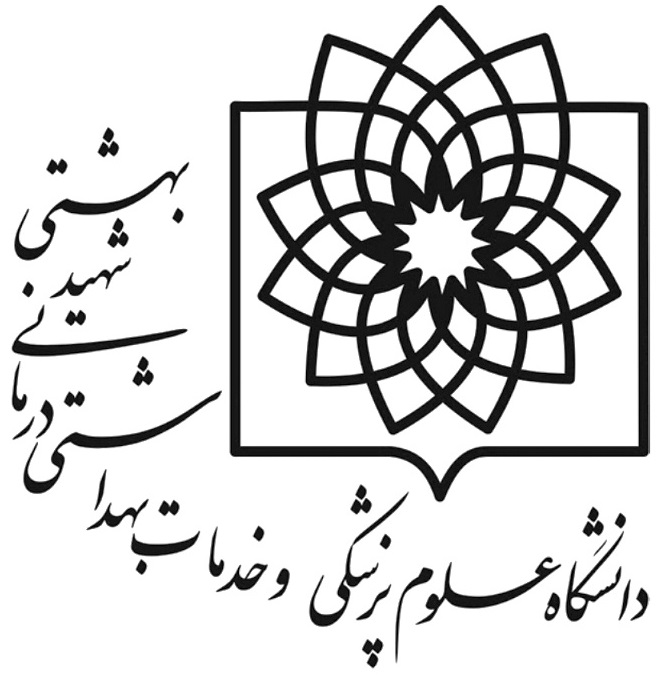 با سپاس از توجه شما
مهر - 1398